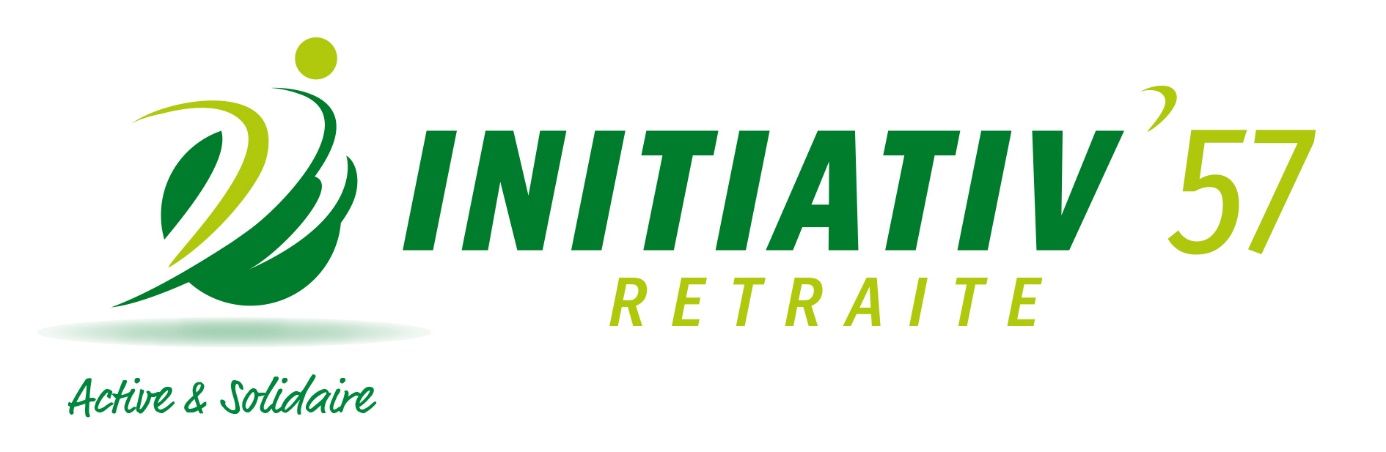 Assemblée Générale OrdinaireINITIATIV’Retraite 574 Avril 2023
Les retraites
Prenons un peu de recul
La réforme 2023
La position de la fédération INITIATIV’retraite
2
Assemblée Générale INITIATIV’Retraite 57
Les retraites
Prenons du recul
3
Assemblée Générale INITIATIV’Retraite 57
Prenons du recul: les inspirateurs
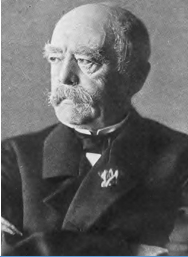 Deux inspirations pour la protection sociale et donc les régimes de retraites:

Bismarckien: assuranciel
Protection sociale obligatoire mais non universelle
Reposant sur une base professionnelle et des cotisations acquittées par les salariés et les employeurs 
La retraite est en proportion des cotisations versées
Gestion paritaire par les partenaires sociaux
Beveridgien: assistanciel et universel
Etatique financé l’impôt
Couverture minimum égale pour tous
Chacun peut compléter par une épargne personnelle

Notre protection sociale s’est surtout construite sur des bases Bismarkiennes
Otto Von Bismark
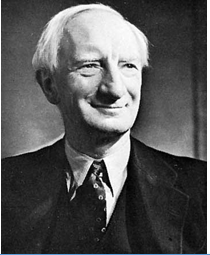 William Beveridge
Assemblée Générale INITIATIV’Retraite 51 - 08
4
Assemblée Générale INITIATIV’Retraite 57
Prenons du recul: capitalisation et répartition
Retraites: ne pas confondre capitalisation et répartition
Capitalisation: 
Épargner pour financer sa propre retraite le moment venu 
Argent placé sur les marchés financiers avec un risque de retournement
Le produit d’épargne n’est pas à « prestations définies » mais à « cotisations définies »
Répartition: 
les cotisations versées par les actifs sont immédiatement  utilisées pour payer les pensions des retraités
Solidarité entre les générations et les professions
Permet de garantir une pension pendant toute la retraite
Le système ne peut pas faire faillite mais doit être adapté aux facteurs économique
Les deux systèmes peuvent se compléter (Plans d’épargne retraite individuels ou collectifs…)
Les français restent très attachés au principe de répartition
5
Assemblée Générale INITIATIV’Retraite 57
Prenons du recul: les risques
La capitalisation et ses risques: 
Aucune garantie quant à l’épargne


La répartition et ses risques
Perte d’équilibre du système
Déficit
6
Assemblée Générale INITIATIV’Retraite 57
Prenons du recul : un système complexe
Les retraites en France: plusieurs couches pour les salariés du privé
Retraites de base par répartition: CNAV - CARSAT, MSA
Retraites complémentaires par répartition: AGIRC ARRCO  - AGRICA y est intégré
Retraites supplémentaires par capitalisation

Le paysage est bien plus complexe si on considère l’ensemble de la population:
Salariés: du privé, de la fonction publique et relevant de régimes spéciaux
Fonctionnaires
Non salariés : agricoles, artisans commerçants, professions libérales, cultes

Conséquence: certains qui ont eu des carrières complexes sont défavorisés comme polypensionnés
7
Assemblée Générale INITIATIV’Retraite 57
Prenons du recul : le contexte démographique
 Le rapport cotisants/retraités se détériore:
En 1965: 4,29 actifs pour un retraité 
En 2020: 1,6 actif pour un retraité

 La durée de retraite espérée s’allonge:
En 1950: une dizaine d’années 
En 2020: 27,1 années pour les femmes et 23,5 années pour les hommes

Les hypothèses démographiques établies par l’INSEE
Indice de fécondité 1,83 en 2021
Espérance de vie de 90 ans pour les femmes et de 87,5 ans pour les hommes en 2070 (+4,6 ans pour les femmes et + 8,2 ans pour les hommes qu’en 2021)
Solde migratoire de +70 000 personnes par an
8
Assemblée Générale INITIATIV’Retraite 57
UN ENJEU: Assurer la pérennité du système de répartition
Trois paramètres possibles pour l’équilibre:
La durée de cotisation (carrière, âge légal)
Le montant des cotisations (taux salarié et employeur)
Le montant des retraites (indexation)
9
Assemblée Générale INITIATIV’Retraite 57
Prenons du recul: Complexité du système actuel
Quelques définitions et observations:
L’âge légal de départ à la retraite: c’est quoi 
Âge minimum (droit de partir à la retraite): 62 ans en France – bientôt plus
Âge maximum ( âge avant lequel un employeur n’a pas le droit de mettre le salarié à la retraite d’office) : 70 ans en France
Âge pour la retraite à taux plein sans condition de durée de cotisations: 67 ans en France
La France est un des rares pays à avoir 3 âges légaux
La durée de cotisation pour avoir un droit à taux plein varie considérablement
Une grande diversité des régimes européens rend difficile la comparaison des systèmes
10
Assemblée Générale INITIATIV’Retraite 57
Prenons du recul: les autres paramètres de l’équilibre
Outre la durée de cotisation ou le recul de l’âge légal, deux autres paramètres sur lesquels il est possible d’agir:
Les taux de cotisations
Salariés: la nécessaire préservation du pouvoir d’achat dans un contexte inflationniste
Employeur: l’impact sur le coût du travail et la compétitivité
Le montant des retraites
La durée de référence pour le calcul des pensions (ex: 25 meilleures années…)  
La base de l’indexation et son application : la perte de pouvoir d’achat déjà enregistrée sur la période passée
11
Assemblée Générale INITIATIV’Retraite 57
Les retraites
La « réforme » 2023
12
Assemblée Générale INITIATIV’Retraite 57
RETRAITE : le projet de Loi
Âge de départ à la retraite

Durée de cotisation

Une pension minimale de retraite pour carrière complète à environ 1 200 € (85 % du SMIC net) (1 150 € en 2023) 

Une évolution du dispositif pour carrières longues
Prise en compte de la pénibilité
Dispositif pour les aidants

Fermeture de régimes spéciaux

Emploi des seniors

Droits familiaux
13
Assemblée Générale INITIATIV’Retraite 57
RETRAITE: le calendrier
Présentation du projet de Loi: 10 janvier
Loi de Financement de la protection sociale rectificative – délai contraint pour voter le texte
23 janvier: dépôt au Parlement
17 février: fin de la discussion à l’Assemblée Nationale
28 février: ouverture discussion au Sénat pour 2 semaines
15 mars : commission mixte paritaire: vote
16 mars : vote Sénat et 49.3 Assemblée nationale
20 mars motion de censure
Si pas rejet de la motion de censure: adoption du projet de Loi sans vote 
1er septembre: entrée en vigueur …
14
Assemblée Générale INITIATIV’Retraite 57
Les retraites
La position d’INITIATIV’Retraite
15
Assemblée Générale INITIATIV’Retraite 57
La position d’INITIATIV’Retraite
Développée devant les Conseils d’Administration de la CNSA et de la CNAV
Des mesures souhaitables et attendues
Revalorisation des petites retraites
Amélioration du cumul emploi -retraites, avec la génération de nouveaux droits 
Création d’une assurance vieillesse des aidants financée par la Branche Autonomie,
Annonce d’une harmonisation des règles d’attribution des pensions de réversion 
Validation des périodes de stage de formation professionnelle
  Des mesures nécessaires 
Maintien dans l’emploi des seniors et élargissement du public concerné par la retraite progressive
Amélioration des conditions d’accès à une retraite pour incapacité permanente
Mise en place d’une visite médicale de fin de carrière pour les salariés les plus exposés aux risques d’usure professionnelle. 
Revalorisation du montant du seuil de recouvrement sur succession, dans le cadre de l’ASPA, dans les mêmes conditions que celles prévues pour les retraites, en cohérence avec l’objectif poursuivi de lutte contre le non-recours aux droits sociaux
16
Assemblée Générale INITIATIV’Retraite 57
La position d’INITIATIV’Retraite
Développée devant les Conseils d’Administration de la CNSA et de la CNAV
Des mesures incomplètes ou absentes
Correction des inégalités du fait des interruptions d’activité liées à la maternité, l’adoption et l’éducation des jeunes enfant ou du travail à temps partiel qui obèrent les droits à retraite des femmes et plus largement des parents. 
Limitation à 4 trimestres des périodes validées au titre de l’assurance vieillesse des parents au foyer (AVPF) 
Création utile de l’AVA (assurance vieillesse des aidants) méritera un suivi attentif pour son financement
 Des mesures dont la nécessité fait débat, 
Augmentation de la durée de cotisation et l’accélération du calendrier proposé par la loi de 2014, dite loi Touraine 
 Des mesures inutiles car allant à l’encontre des principes annoncés :
Recul uniforme de l’âge d’ouverture des droits à 64 ans
17
Assemblée Générale INITIATIV’Retraite 57
La position d’INITIATIV’Retraite
En conclusion :

Une réforme nécessaire

Une réforme systémique aurait été préférable
18
Assemblée Générale INITIATIV’Retraite 57
Quelques autres dossiers d’actualité
1% cotisation maladie sur les retraites
Avantage fiscal pour la complémentaire santé
«  Bien vieillir » 
Débat sur la fin de vie
19
Assemblée Générale INITIATIV’Retraite 57
1% cotisation maladie sur les retraites
Elle ne subsiste plus aujourd'hui que sur les retraites complémentaires du privé. (ARRCO/AGIRC et IRCANTEC). 
Supprimée pour les actifs en compensation d’une hausse de 1,7 point de CSG au 1er janvier 2018.  
Les retraités du secteur public n'y sont pas assujettis.
Il s’agit de mettre fin à une double discrimination subie par les retraités du privé :
Entre retraités et actifs: paiement d’une cotisation maladie (pour les retraités du privé) alors qu’elle a été supprimée pour les actifs
Entre les retraités eux-mêmes, les retraités du public (fonctionnaires) n’étant pas assujettis à cette cotisation maladie.
Après  plusieurs actions depuis 2017: (Mobilisation des députés, examen par le Conseil Constitutionnel…) dépôt en 2022 d’un contentieux devant 3 tribunaux. Saisine conjointe CFR et CFDT 
Une URSSAF a déposé ses conclusions
En attente position du tribunal
Si rejet par le tribunal, action devant le Conseil Constitutionnel pour absence d’équité entre les citoyens
La procédure est longue
20
Assemblée Générale INITIATIV’Retraite 57
Avantage fiscal complémentaire santé
Dossier porté conjointement par la Commission Fiscalité et Patrimoine et la commission Santé de la fédération
Plusieurs étapes
calcul de l’avantage fiscal procuré aux salariés par la déductibilité des cotisations complémentaire santé de leur revenu imposable
Élaboration d’une proposition argumentée visant à une situation d’équité entre retraités et salariés
Proposition d’un crédit d'impôt correspondant à une part des cotisations payées pour l’acquisition d’un contrat d’assurance complémentaire responsable
La demande doit être consolidée pour la rentrée 2023
21
Assemblée Générale INITIATIV’Retraite 57
Merci à toutes et à tous pour votre participation
N’hésitez pas à garder le contact par courrier, téléphone et avec notre site Internet
  www.initiativretraite57

Courriel : initiativretraite57@gmail.com
22
Assemblée Générale INITIATIV’Retraite 57